IoT Security Issues
國立中正大學資工系 黃仁竑教授
Outline
Background
DDoS
Mirai
Conclusion
2
Background
IoT  devices  have become a powerful amplifying platform for cyberattacks
Large  volume,  pervasiveness,  and  high  vulnerability
Increasing number of IoT devices (50 billions!!)
Good target for botnet
Processing power limited embedded system
Less secured system
Constantly  connected  to  the  Internet
Permeated  with  flaws
Naive  security  configurations
Vehicle for DDOS attacks
History
Mirai botnet first identified in August 2016 by MalwareMustDie research group.
In  September  2016,  the  website  of computer  security  consultant  Brian Krebs was hit with 620 Gbps of traffic. 
At about the same time, an even bigger DDoS attack peaking at 1.1 Tbps, targeted the French webhost and cloud service provider OVH.
In October 2016, service provider Dyn was took down hundreds of websites, including  Twitter,  Netflix, Reddit, and GitHub, for several hours.
History
In November 2016, Mirai variant knocked nearly a million Deutsche Telekom subscribers offline.
In  February  2017,  a  Mirai  variant launched  a  54-hour-long  DDoS  attack against  a  US  college.
Persirai is active since April 2017, another  IoT  botnet  that  shares  Mirai’s  code base
Estimated 120,000 devices are vulnerable to Persirai
Exploiting a documented zero-day flaw that lets attackers directly obtain the password file.
DDoS attack based on UDP flooding
New Business
After open source of Mirai
hackers  offered  Mirai  botnets for rent with as many as 400,000 simultaneously  connected  devices.
Basic Concept of Mirai
Mirai  primarily  spreads  by  first infecting  devices  such  as  webcams, DVRs,  and  routers.

It then deduces the administrative credentials of other IoT devices by means of brute force (by breaking  username–password pairs using dictionary).
[Speaker Notes: DVR: Digital Video Recorder
NVR: Network Video Recorder]
Main Components of Mirai
Command  and  control  (C&C) 
The C&C server  provides  the  botmaster  with  a centralized  management  interface to  check  the  botnet’s  condition  and orchestrate  new  DDoS  attacks.
Loader
The loader facilitates the dissemination of  executables  targeting  different  platforms  (18  in  total,  including  ARM, MIPS,  and  x86)  by  directly  communicating with new victims.
Report
The report server  maintains  a  database  with  details  about  all  devices  in  the  botnet.
Mirai Botnet Operation and Communication
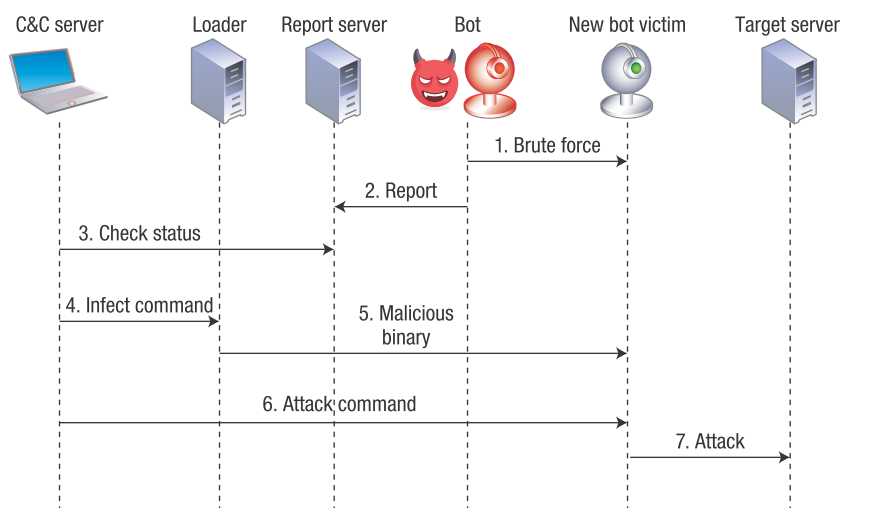 Constantinos Kolias, Georgios Kambourakis, Angelos Stavrou, Jeffrey Voas, “DDoS in the IoT: Mirai and Other Botnets,” IEEE Computer, Volume 50, Issue 7, pp. 80-84, 2017.
[Speaker Notes: Constantinos Kolias, Georgios Kambourakis, Angelos Stavrou, Jeffrey Voas, “DDoS in the IoT: Mirai and Other Botnets,” IEEE Computer, Volume 50, Issue 7, pp. 80-84, 2017.]
Mirai Botnet Operation
Initially,  Mirai  scans  random  public IP  addresses  through  TCP  ports  23 or  2323.
The bot engages in a brute-force attack to discover the default credentials of weakly configured IoT devices (username–password pairs)
Upon  breaking the credentials and gaining a shell interface, the bot forwards various device characteristics  to  the  report  server through a different port.
Via  the  C&C  server,  the  botmaster  frequently  checks  new  prospective  target  victims  as  well  as  the botnet’s  current  status  by  communicating with the report server.
After deciding which vulnerable devices to infect, the botmaster issues an infect command in the loader.
Mirai Botnet Operation
The loader logs into the target device  and  instructs  it  to  download and  execute  the  corresponding  binary version of the malware.
Wget www.gnu.org/software/wget/manual /wget.html
The newly  recruited  bot  instance  can communicate  with  the  C&C  server  to receive attack commands.
The  botmaster  instructs  all bot  instances  to  commence  an  attack against  a  target  server.
Via port 7547, which ISPs use to remotely manage customers’  broadband  routers.
The bot instances will start attacking  the  target  server  with  one  of 10  available  attack  variations  such  as Generic Routing Encapsulation (GRE), TCP, and HTTP flooding attacks.
Detecting Mirai
Mirai signatures 
sequentially testing specific credentials in specific ports
sending reports that generate distinctive patterns
downloading a specific type of  binary code
exchanging keep-alive messages
receiving attack commands that have a specific structure
generating attack traffic with very few random elements
Communication Pattern of Mirai
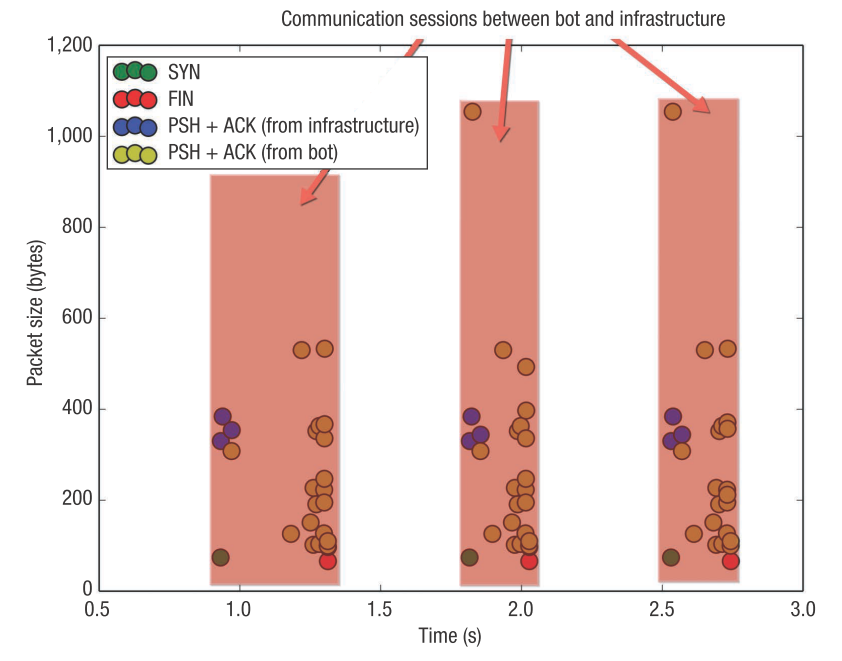 [Speaker Notes: The sending application informs TCP that data should be sent immediately.
The PSH flag in the TCP header informs the receiving host that the data should be pushed up to the receiving application immediately.]
Other IoT Bots
LuaBot
Reported in August 2016, written in Lua programming language, encrypted  C&C communication channel
Hajime botnet
Discovered in October 2016, infection method similar to Mirai, used a centralized architecture (BitTorrent DHT), message is RC4 encrypted
BrickerBot
Discovered in April 2017, leverage SSH service default credentials, misconfigurations, or known vulnerabilities, perform permanent denial-of-service  (PDoS) (e.g., defacing firmware)
Lessons Learned
Five main reasons IoT devices  are  particularly  advantageous for creating botnets:
Constant and unobtrusive operation
Feeble protection
Poor maintenance
Considerable attack traffic
IoT devices are powerful enough and well situated to produce DDoS attack traffic
Noninteractive or minimally interactive user interfaces
infections are more likely to go unnoticed
[Speaker Notes: >Constant and unobtrusive operation. Unlike laptop and desktop computers, which have frequent on–off cycles, many IoT devices such as webcams and wireless routers operate 24/7 and in many cases aren’t properly recognized as computing devices. (unobtrusive 不顯眼的)
>Feeble protection. In their rush to penetrate the IoT market, many device vendors neglect security in favor of user-friendliness 
and usability.
>Poor maintenance. Most IoT devices fall under the setup-and-forget umbrella— after initially setting them up, users and network administrators forget about them unless they stop working properly. (Feeble 微弱)
>Considerable attack traffic . Contrary to common belief, IoT devices are powerful enough and well situated to produce DDoS 
attack traffic comparable to that of modern desktop systems.
>Noninteractive or minimally interactive user interfaces. Because IoT devices tend to require minimum user intervention, infections are more likely to go unnoticed. Even when they’re noticed, there’s no easy way for the user to address them short of replacing the device.]